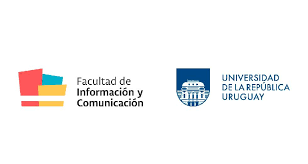 SEMINARIO: MIRADAS SOBRE LECTURA



módulO 3: POLÍTICAS DE UNIVERSALIZACIÓN DE LA LECTURA Y LA ESCRITURA

Montevideo 2024


María Guidali
Clase 2
Las políticas públicas como construcción histórica

Las relaciones entre las demandas sociales y escolares de la lectura

Cambios y permanencias

¿Cuál es la presencia de la lectura en la agenda pública de la región?
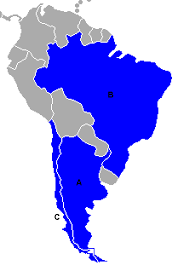 La lectura en la agenda pública de la región
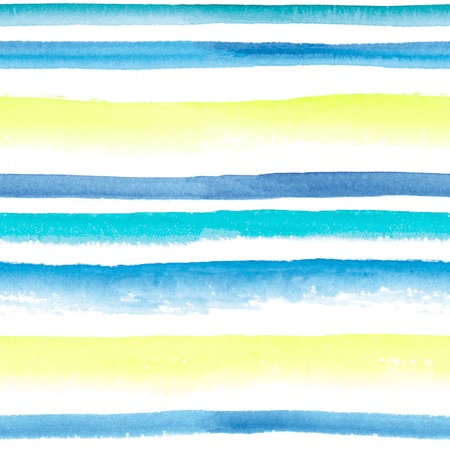 Argentina
Brasil
Chile
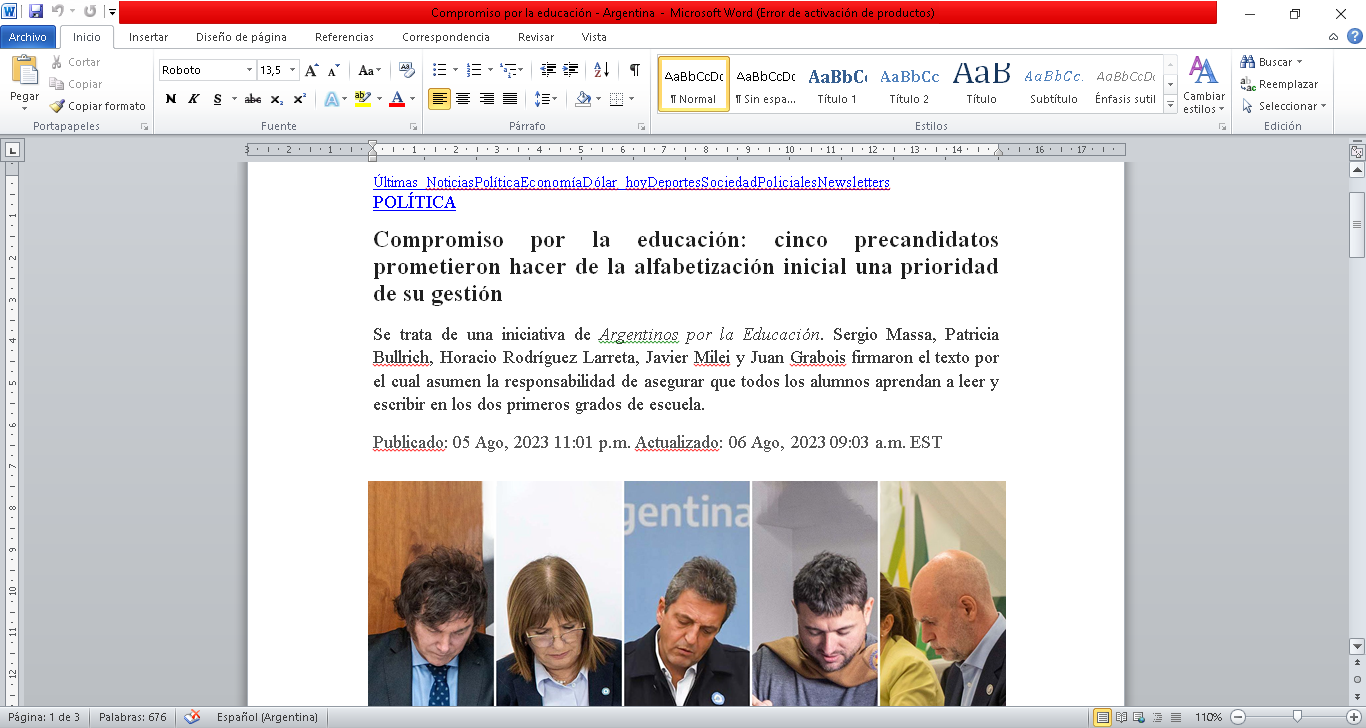 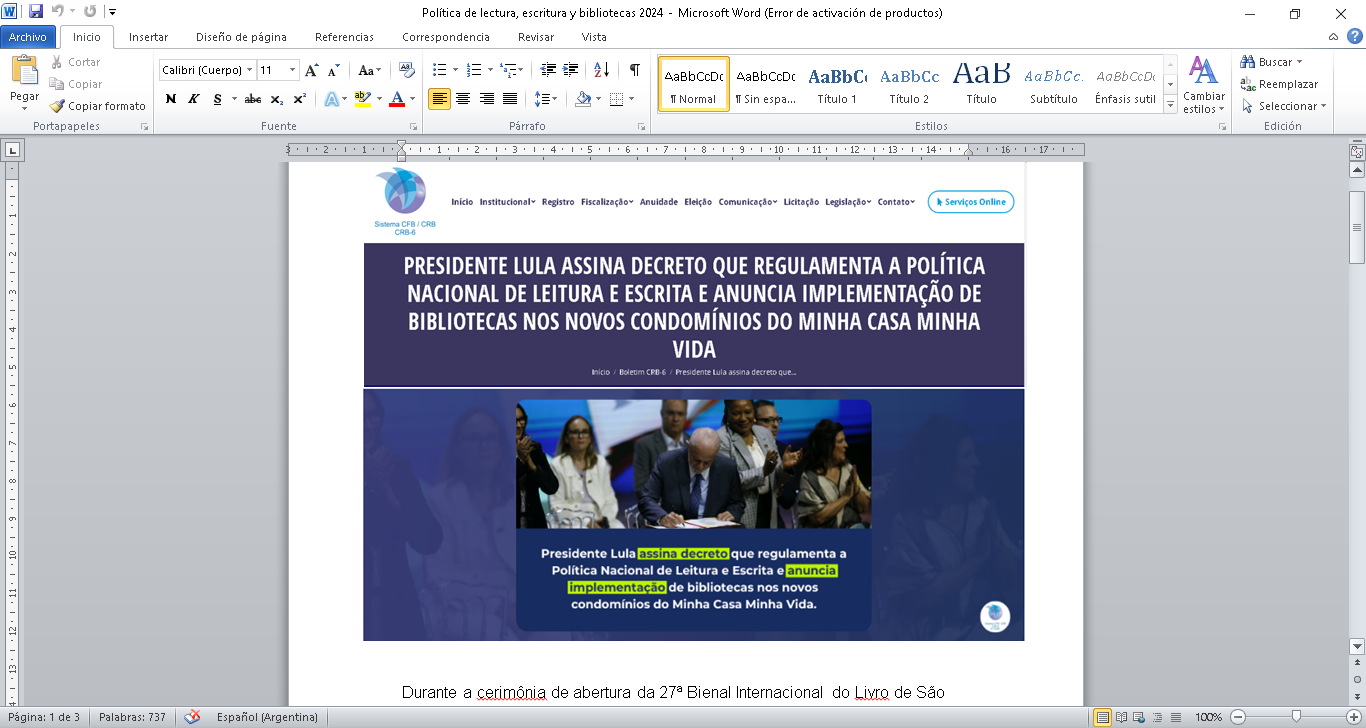 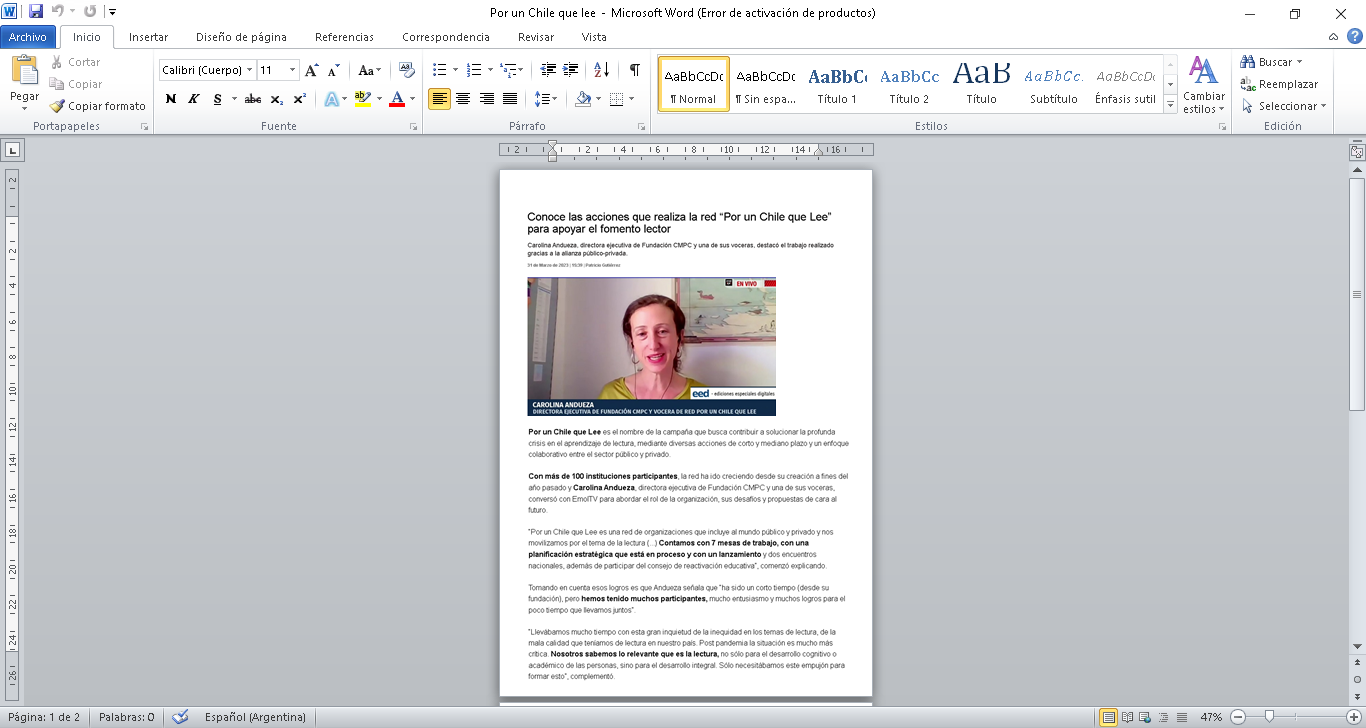 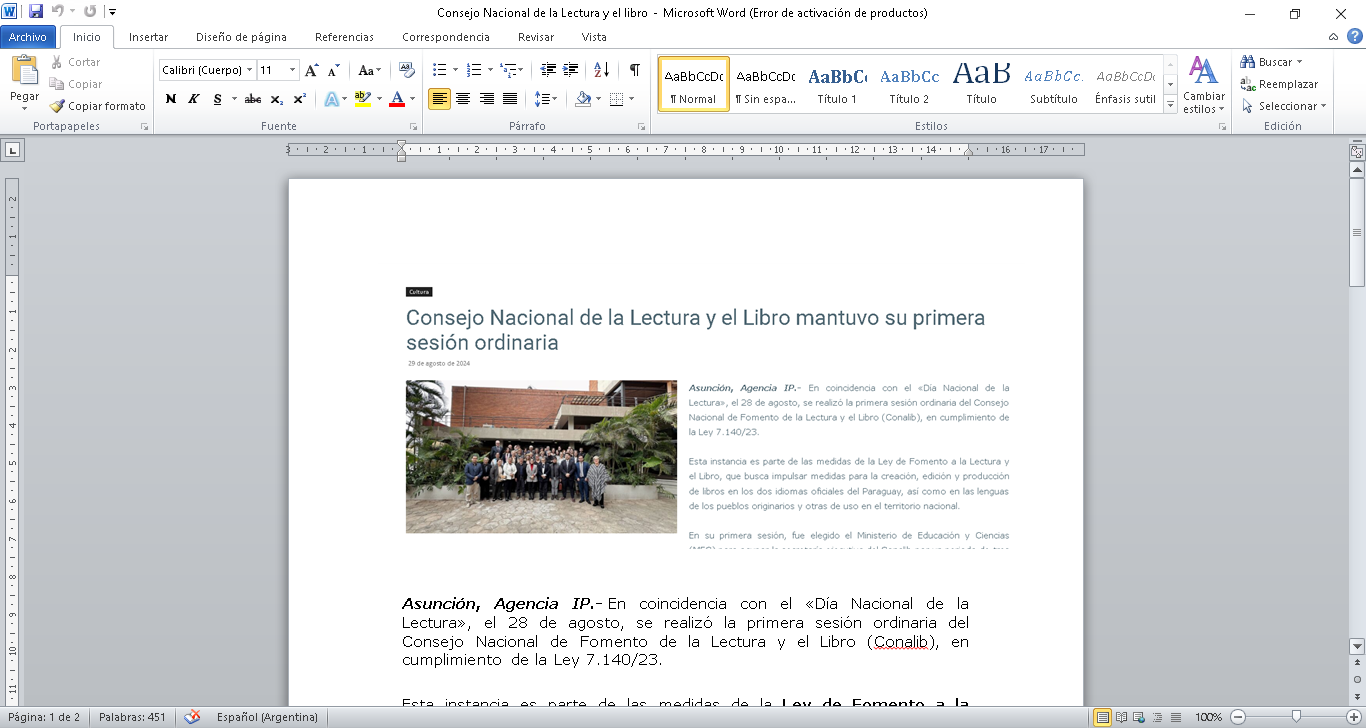 ¿Qué entendemos por política pública?
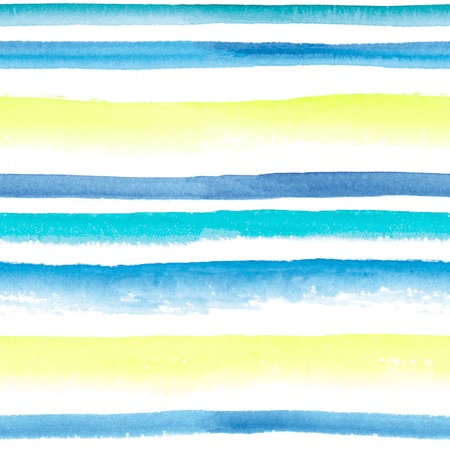 Las políticas públicas son acciones de gobierno con objetivos de interés público que surgen de decisiones sustentadas en un proceso de diagnóstico y análisis de factibilidad, para la atención efectiva de problemas públicos específicos, en donde participa la ciudadanía en la definición de problemas y soluciones.

(Chandler y Plano, 2016)
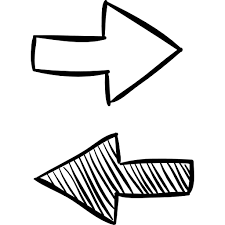 8
Algunas dimensiones del análisis de las notas de prensa
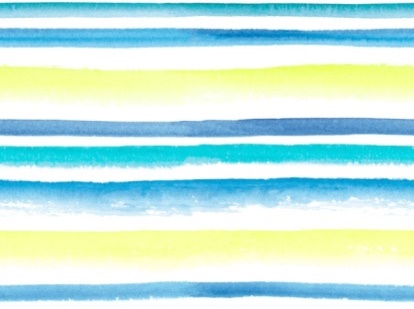 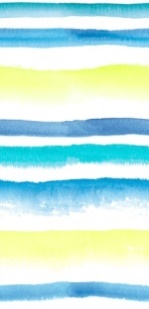 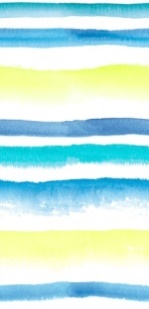 Las acciones dadas a conocer… ¿son acciones de gobierno o de la sociedad civil? ¿Explicitan la dimensión social y/o la dimensión gubernamental? ¿de qué manera? ¿a través de qué expresiones? ¿remiten a antecedentes?
 
Los objetivos… ¿son parten del interés de un colectivo, un organismo estatal o su definición fue conjunta?
 
El problema… ¿se halla definido y acotado? ¿es compartido por la sociedad civil y el Estado?
 
Las decisiones… ¿están sustentadas en diagnósticos?  
 
Los destinatarios de las acciones… ¿están definidos claramente? ¿a quiénes involucra?
 
Las actividades que se llevarán a cabo… ¿se explicitan? ¿contemplan  particularidades culturales? ¿amplían y diversifican las políticas de lectura?
 
El seguimiento o evaluación… ¿es considerado?
Consigna de evaluación 
        
1. Relevar artículos de prensa tanto de organismos públicos u organizaciones sociales  y documentos oficiales vinculados con la lectura (alfabetización, cultura escrita) correspondientes a la última década (2013 – 2023).
Escribir un listado de lo hallado especificando  título y fuente.

2. Seleccionar uno de cada tipo para analizar (un artículo de prensa y un documento oficial). 
Escribir un informe de lectura de no más de dos páginas dando cuenta de los componentes de la política pública que dichos textos evidencian (Problema que pretende revertir; Destinatarios de la acción; Ámbito de actuación; Descripción de la propuesta; Presupuesto asignado; Evaluación).
Palabras clave: lectura+cultura escrita+planes+programas

3. Cerrar la evaluación con un párrafo de reflexión personal sobre el nivel de presencialidad de la lectura en la agenda pública, si se constatan o no demandas de la sociedad y del Estado en torno a su promoción y en qué acciones concretas se materializan las respuestas. 

Fecha de entrega:
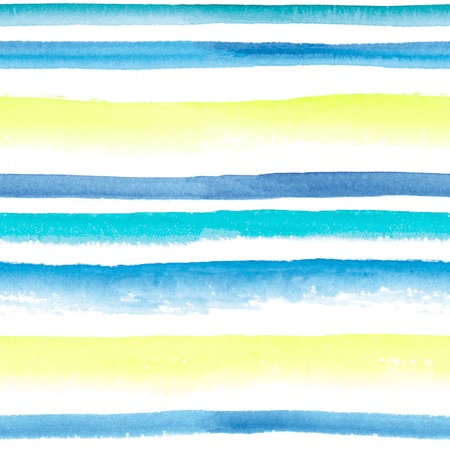